Unit 3
VR for low-skilled/qualified persons
Unit 3
VR for low-skilled/qualified persons
VR learning and its perspectives in education of low-skilled and low-qualified adults
Learning with VR helps the learners to build their confidence by acquiring hands-on experience. It allows the learners to make mistakes, learn from them and try again, without any real consequences. 

This way of learning accommodates different learning styles and also allows the learners to experience their learning, listen to the resources, immerse into the environment and work with the objects as a part of their learning.
VR learning and its perspectives in education of low-skilled and low-qualified adults
VR helps to immerse into the situation and increase the level of learning, all the actions are implemented in real time with a possible immediate interaction to the action. 

VR can be a very effective way of educating low-skilled and low-qualified adults, as they can get an interactive experience to learn, while they may struggle with reading and writing. One of the very important moments in this process is to teach the learners to overcome their fears to use computers and VR hardware and software, to convince them of their capability to use these technologies and to teach them how to use and control them. 






How Technology can Shape Adult Education. Retrieved 18th July 2019 from https://online.rutgers.edu/blog/technology-can-shape-adult-education/
VR learning and its perspectives in education of low-skilled and low-qualified adults
Educating adults, it is very important to realise, that adults learn to improve their current situation. The resources and content of the VR course should contribute to reaching a tangible, real-world outcome.













How Technology can Shape Adult Education. Retrieved 18th July 2019 from https://online.rutgers.edu/blog/technology-can-shape-adult-education/
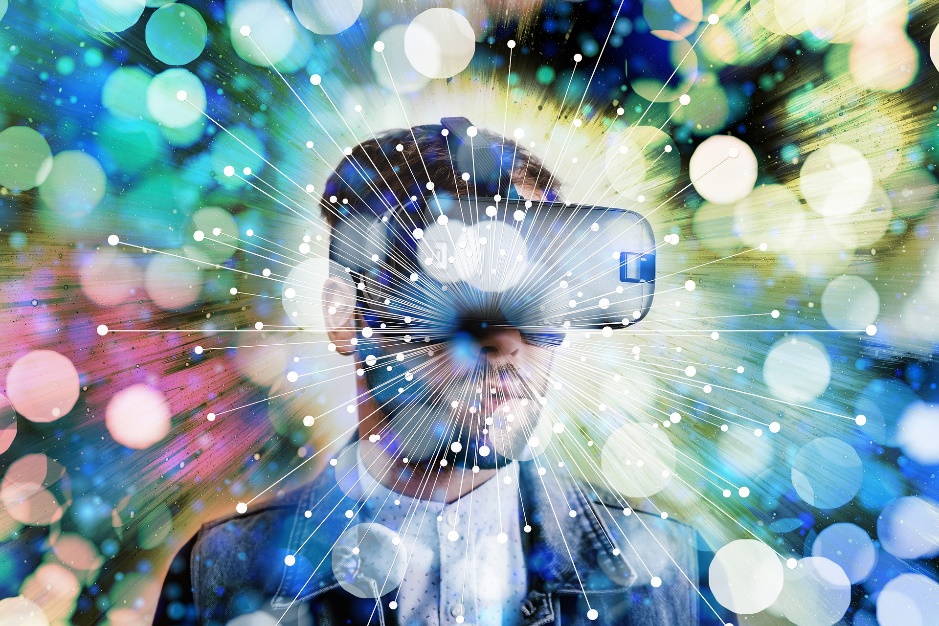 Virtual Reality in adult education
3 Models of Immersive Learning

Skill-based immersive learning: Teaching a skills, based on a simulation of the practical activity itself. 

Knowledge-based immersive learning: Making the user interact with knowledge represented spatially. 

Behaviour altering immersive learning: Developing social skills through Al-powered embodied simulations
Google translate VR
Provides the opportunity to translate 30 languages using the camera and watch the translation in real time. This feature is great for language students and students speaking other languages. 
Google translate VR





 https://www.youtube.com/watch?v=06olHmcJjS0
Google translate VR
Google Translate was primarily a page translation app which could translate text on webpages and text snippets. It could also translate spoken languages with voice translation. But Google acquired Quest Visual, a company behind the Word Lens visual translation app. Since then, it has integrated the visual translation features of Word Lens in the latest update for Google Translate. 

The below steps will guide you to use instant visual translation in Google Translate:
Download and install Google Translate (iOS & Android).
Launch the app and choose the language pair for translation from the top of the screen.
Now tap the Camera icon in the left side and hold the camera towards the text to be translated.
On successful translation, the translated text will be overlaid on the screen.
Titans of Space
Offers a tour of the solar system, with voice overs and music, and was ranked a cutting edge product to learn science and can ideally be used for students with intellectual deficits and little interest in learning science. Works with Google Cardboard.
Titans of Space VR app
https://www.youtube.com/watch?v=4htj6LqMH-w
Flashcards VR app
This app helps students learn words in a colourful and fun environment. It transports the users into a fascinating electronic world where learning is a side effect of the experience. 
Studying the flashcards in VR lets users see written words and images, as well as have them read aloud, aiding both the visual and auditory learner in multiple languages. Hearing foreign vocabulary words as well as seeing them is a huge boon for foreign language students. 
Study Quizlet flashcards in Virtual Reality
https://www.youtube.com/watch?v=BfJrrKE-vFM
Flashcards VR app
Flashcard information comes from Quizlet.com, one of the worlds largest collections of flashcard data. You can select from millions of pre-existing flashcard sets, or create your own custom sets. Quizlet integration requires full activation via an In App Purchase.
There are two modes of interaction: "Flashcards" deals cards to you in groups of five at a time, and allows you to study new material for the first time. "Game" mode sends you off into space, where your job is to defend the planet from alien intruders by matching weapon cards to the appropriate intruder's term. "Miss" your shot and both cards are placed back in the deck for another round.
Imag-n-o-tron
Stories jump off the page and make them come to life. This grand new storybook app supports learners of any age to improve their reading. It provides the opportunity to download content while engaging with complimentary images making the VR world an educational space. 
"The Fantastic Flying Books of Mr. Morris Lessmore" | EdTech Tuesday | Professional Development
https://www.youtube.com/watch?v=lr42-_snOCU
Imag-n-o-tron
Simply hold the device over each page of the book and watch as objects float across the book pages and music softly plays in the background. It is an experience that will draw the reader into the story. Each page of the book holds secret items that can be unlocked. Once each item -- toys, letters, and numbers -- are unlocked, they can be used in one of three games. Additionally, once the letters on the pages are tapped, the readers are prompted to build letter puzzles helping thereby increasing letter recognition.
Once the items are unlocked, students can use the app to strengthen counting and letter skills.
#BeFearless - Fear of Public Speaking
This VR app is designed by Samsung to help users to overcome their fear of public speaking. 

There are 3 options to choose from:
Business life
School life
Personal life                                          https://www.youtube.com/watch?v=k99R92k6Eq0

The app responds to the voice volume, speaking pace, eye contact, and heart rate. When paired with the Gear S series, heart rate can also be measured, providing even more information to gauge the progress.
The app helps to overcome fears and anxiety in connection with public speaking or one-on-one conversations.
Unit 3VR for low-skilled/qualified persons
Thank you for the attention.